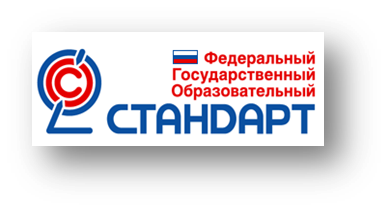 МОУ «Средняя  школа с углубленным изучением отдельных предметов «Провинциальный колледж»
Результаты реализации  ФГОС СОО
2014-2018 г.г.
Семко Елена Романовна
Компоненты учебного плана
11-12 учебных предметов (из которых 8 обязательных и один предмет из обязательной предметной области  "Родной язык и родная литература" ).
Индивидуальный проект (выделено учебное время).
Курсы по выбору: 
элективные (дополнительные учебные предметы)
факультативные.
Статья 34. Основные права обучающихся и меры их социальной поддержки и стимулирования
1. Обучающимся предоставляются академические права на:
5) выбор факультативных (необязательных для данного уровня образования, профессии, специальности или направления подготовки) и элективных (избираемых в обязательном порядке) учебных предметов, курсов, дисциплин (модулей) из перечня, предлагаемого организацией, осуществляющей образовательную деятельность (после получения основного общего образования);
Составление сводных учебных планов профилей Средняя школа «Провинциальный колледж»
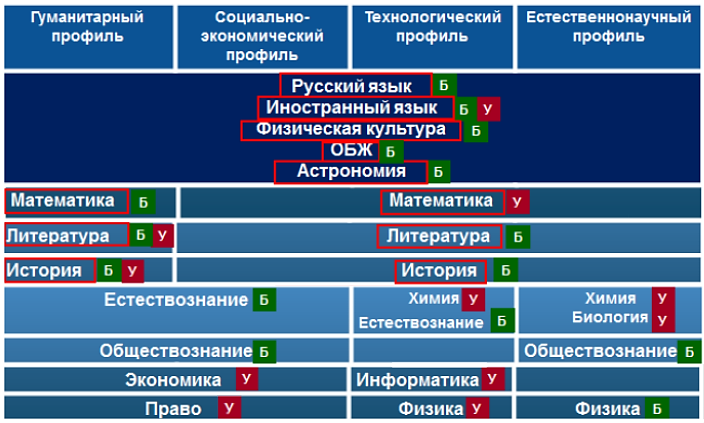 Лист выбора учащегося для составления индивидуального учебного плана
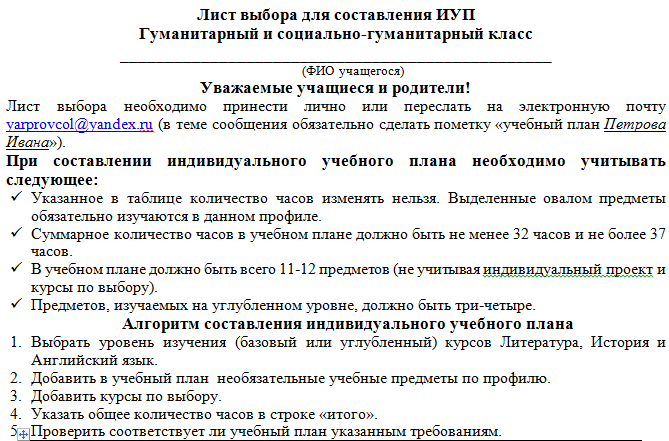 Лист выбора учащегося для составления индивидуального учебного плана гуманитарного профиля
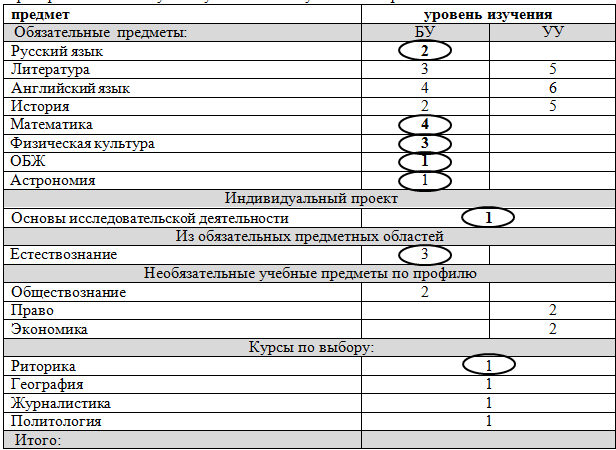 Пример индивидуального учебного плана учащегося (гуманитарный профиль)
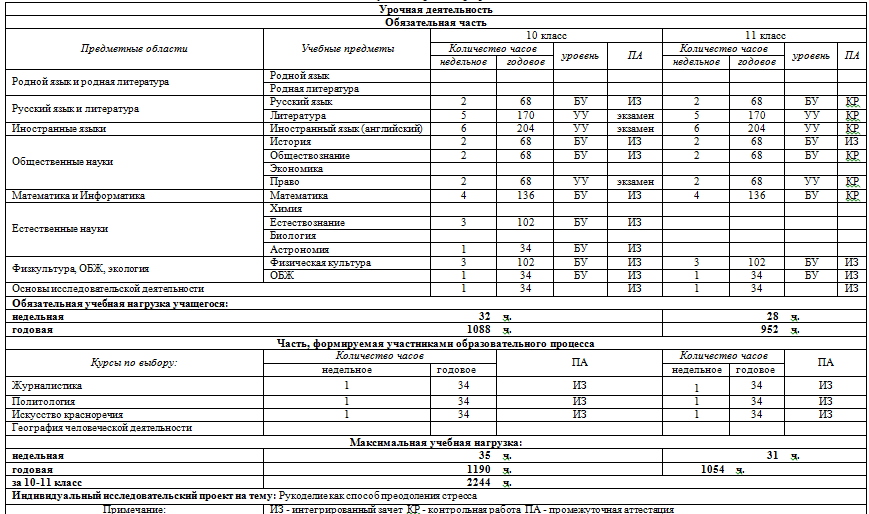 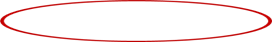 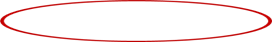 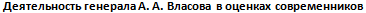 Пример индивидуального учебного плана учащегося (гуманитарный профиль)
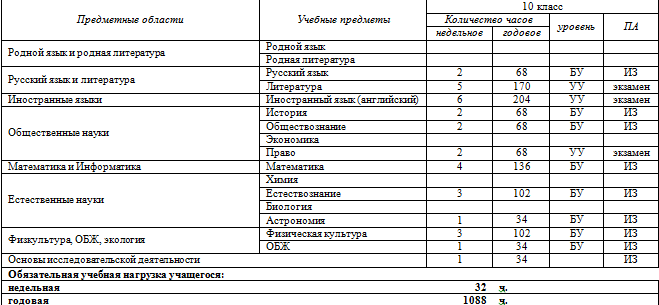 Сводный учебный план гуманитарного профиля
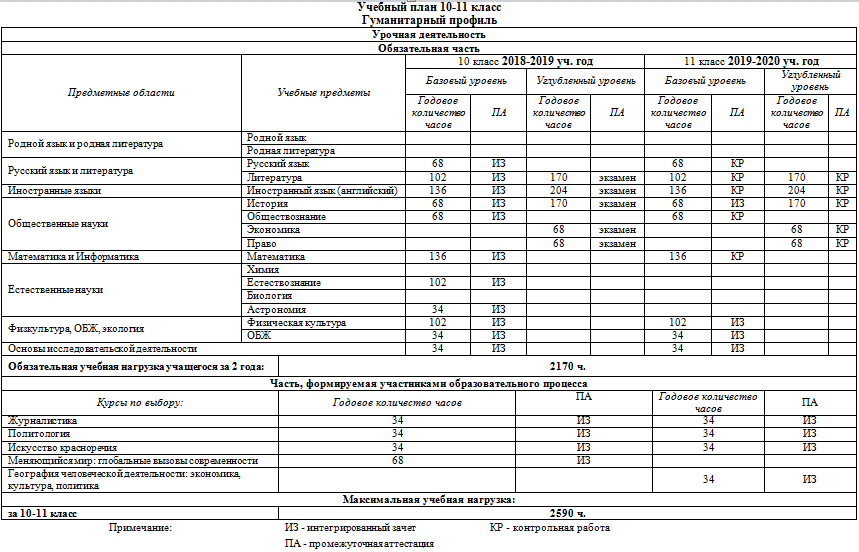 Итого:
10 класс - 39 групп
из них на параллель – 5 групп

11 класс – 41 группа
из них на параллель – 3 группы
Реальная экономия (по сравнению с БУП 2004)
Наличие необязательных предметов.
Возможность формировать группы из учащихся  нескольких классов параллели.
Свобода в определении количества часов на предмет, курс.
Индивидуальный проект в учебном плане
Курс ОИД.
Индивидуальная тема исследования и научный руководитель для каждого учащегося.
Оценивание по итогам школьных научных конференций.
Выставление оценки в аттестат.
Курс «Основы исследовательской деятельности»
дополнительный предмет всех учебных планов;
основы теории, методологии, практикумы;
синхронизация курса с этапами написания курсовой работы.
Научное руководство исследовательской работой
До 7 часов консультаций в год.
Оценочный лист (по выполнению этапов работы).
Научные конференции в школе
10 класс (декабрь) – представление исследовательского аппарата и первых результатов.

10 класс (апрель) – предзащита работы, выполненной за год, написание программы продолжения исследования.

11 класс (декабрь) – представление завершенного исследования.
В аттестат о среднем общем образовании выставляется:
Оценка за курс ОИД.

Оценка за проект складывается из оценок за защиты курсовой работы и оценки научного руководителя (средняя).